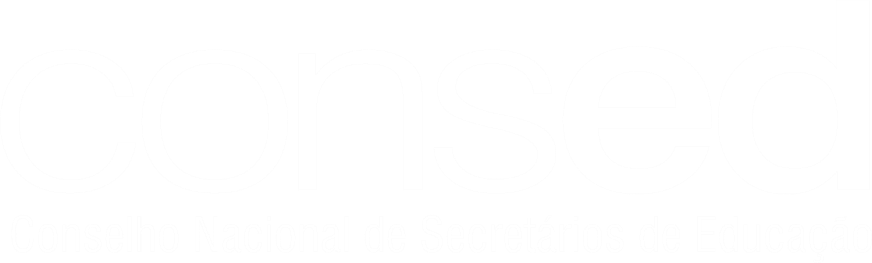 Alterações na Legislação do Transporte Escolar: os projetos de lei nº 2.564/11 e 2001/15
Brasília, maio de 2017
O Projeto de Lei nº 2.564, de 2011 (Senado Federal – Senadora Marisa Serrano)
Altera a Lei nº 10.880, de 2004 (Lei do Programa Nacional de Apoio ao Transportedo Escolar – Pnate) para inserir a destinação de recursos para o transporte de alunosde cursos de graduação.2. Critérios para alocação de recursos:     2.1. Número de estudantes de cursos de graduação residentes em Município semoferta de cursos por instituições de educação superior com conceito igual ou superior a 3 (três) no Sistema Nacional de Avaliação da Educação Superior – Sinaes, usuários dotransporte escolar intermunicipal oferecido por esse Município.      2.2. Distância de deslocamento diário, com limite máximo de 200 km.
O Projeto de Lei nº 2001, de 2015 (Deputado Luciano Ducci)
Autoriza a utilização de veículos destinados para o transporte escolar, adquiridoscom recursos do Pnate e do Programa Caminho na Escola, para o transporte deestudantes de cursos técnicos,  superiores tecnológicos e de graduação.2. Os cursos devem referir-se a áreas de formação nas quais não existem cursoslegalmente autorizados ou reconhecidos no Município de residência dos estudantesbeneficiários.
O quadro legal atual -  a Lei nº 12.816, de 2013 (art. 5º)
A lei passou a dispor sobre o que antes estava em decreto:      Dispõe que a União, por intermédio do Ministério da Educação, apoiará os sistemaspúblicos de educação básica dos Estados, Distrito Federal e Municípios na aquisiçãode veículos para transporte de estudantes, na forma do regulamento.       . Isto já vem sendo feito por meio do Programa Caminho da Escola.        . O caput do art. 5º da Lei é praticamente idêntico ao art. 1º do Decreto nº 6.768, de          2009, que criou esse Programa.       . Esse decreto hoje opera como o regulamento a que se refere o art. 5º da Lei.2. A novidade da lei:     Autoriza que, sem prejuízo às finalidades do apoio concedido pela União, osveículos, além do uso na área rural, sejam utilizados para o transporte de estudantesda zona urbana e da educação superior.3. A descentralização da lei:    Determina que esse uso adicional autorizado seja normatizado por regulamentação a serexpedida pelos Estados, Distrito Federal e Municípios.
Analisando as iniciativas legislativas face ao quadro existente:
O projeto de lei nº 2001, de 2015, parece ter perdido seu objeto:A autorização para o transporte de estudantes universitários em veículos adquiridos com      o apoio da União, sem alusão a restrição de fronteiras municipais ou estaduais, está dada      pela legislação federal, desde 2013, com a seguinte condição:             . Não haver prejuízo à finalidade central do apoio da União: o transporte dos                estudantes de educação básica residentes na zona rural.O transporte intermunicipal/interestadual desses estudantes, em veículos próprios do       Município, adquiridos sem o apoio da União, já não enfrentava óbices legais, desde que:	. O Município já houvesse cumprido todas as suas obrigações constitucionais  	e legais relativas às suas áreas prioritárias de atendimento educacional.	. O custeio fosse realizado com recursos para além do mínimo constitucionalmente  	vinculado à manutenção e desenvolvimento do ensino (art.  11, V, da Lei nº 9.394,                   de 1996 – LDB).
Analisando as iniciativas legislativas face ao quadro existente:
O projeto de lei nº 2.654, de 2011:. Altera profundamente a finalidade do Pnate enquanto programa de  apoio da União aos  programas suplementares de transporte escolar dos estudantes da educação básica,  mantidos pelos entes federados subnacionais, em cumprimento ao disposto no art. 208,  VII, da Constituição Federal.. Prevê destinação adicional de recursos para o apoio ao transporte de estudantes da  educação superior cujo número:    . Não está dimensionado.    . Não dispõe de fonte padronizada de informação, ao contrário do atual Pnate, que      conta com a apuração das matrículas de estudantes na zona rural pelo Censo Escolar.      . Cria nova despesa sem critérios precisos para seu dimensionamento.. Amplia a alocação de recursos para a educação superior sem precisar novas fontes      de recursos.. Gera disputa com recursos atualmente destinados à educação básica que,  por seu  turno, carece de ampliação de dispêndios por parte da União.
Analisando as iniciativas legislativas face ao quadro existente:
. As despesas de custeio do transporte de estudantes universitários pelo Município, a         ser regulamentadas pelo ente federado, não podem ser realizadas com recursos          relativos ao mínimo constitucional vinculado à manutenção e desenvolvimento         do ensino.       . Há óbices para que os recursos do Pnate sejam utilizados para o custeio corrente do         transporte desses estudantes:         . Em sua atual configuração, o Programa está voltado para a educação básica.         . Os recursos previstos no Orçamento da União têm como fonte a contribuição           social do salário-educação, destinada exclusivamente à educação básica.         . A eventual ampliação desse Programa para atendimento de despesas com o           transporte de estudantes universitários:           . dilui a identidade do Programa, inserido nas políticas públicas de apoio à educação             básica.           . reduz ou mesmo impede a necessária revisão dos valores alocados pela União para             apoiar o transporte dos estudantes da educação básica.                . Em muitos Municípios, o custo do transporte escolar compõe uma das rubricas                  mais onerosas de seus orçamentos.           . Implica a inclusão em nova fonte de financiamento do Programa, no Orçamento da             União.
No âmbito do Pnate:
Os valores anuais por aluno não são reajustados desde 2011.   . A defasagem de valores, em termos reais, medida pelo IPCA, chega a 41%.   . A despesa com transporte escolar é, em geral, a segunda mais significativa      no orçamento dos entes federados subnacionais, inferior apenas à despesa com      pessoal.   . O montante de recursos repassados pelo Governo federal, por meio do Pnate,      corresponde, em média, a menos de 20% dos gastos realizados pelos estados e     municípios com o transporte escolar dos estudantes da educação básica da zona      rural.Há, portanto, questões relevantes de financiamento do transporte escolar paraa educação básica que precisam ser encaminhadas, o que não recomenda a ampliaçãoda abrangência do Programa para outro nível de ensino.
Em resumo:A Lei nº 12.816, de 2013:. Deu encaminhamento oportuno à questão do transporte dos estudantes de educação superior, permitindo aos entes federados subnacionais a utilização dosveículos adquiridos com apoio de recursos federais.. Ao limitar-se à autorização para uso dos veículos, evitou óbices enfrentados  pelas iniciativas legislativas ora em exame.. É uma alternativa mais viável que a apresentada pelo projeto de lei nº 2.654, de 2011.. Já atendeu à intenção legislativa do projeto de lei nº 2001, de 2015.Em conclusão:Não se recomenda dar curso às proposições em questão.A eventual intenção de apoiar, com recursos federais, o transporte dos estudantes da educação superior, deve ser objeto de programa específico da União, não concorrentecom o apoio ao transporte escolar da educação básica.